KVI Supporting Slide
CoMC
20th February 2019
January 2019 Period
Issue Resolution Stats
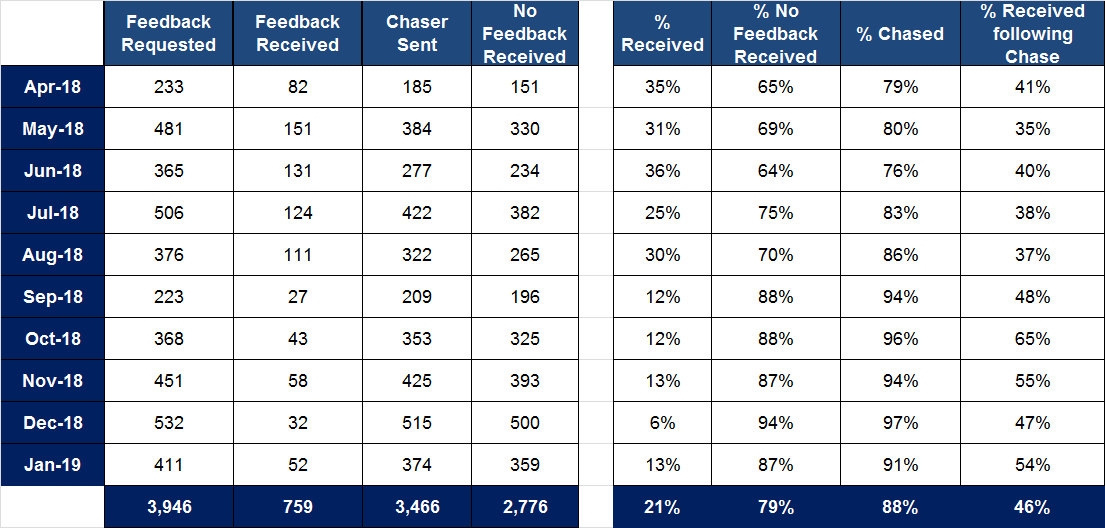